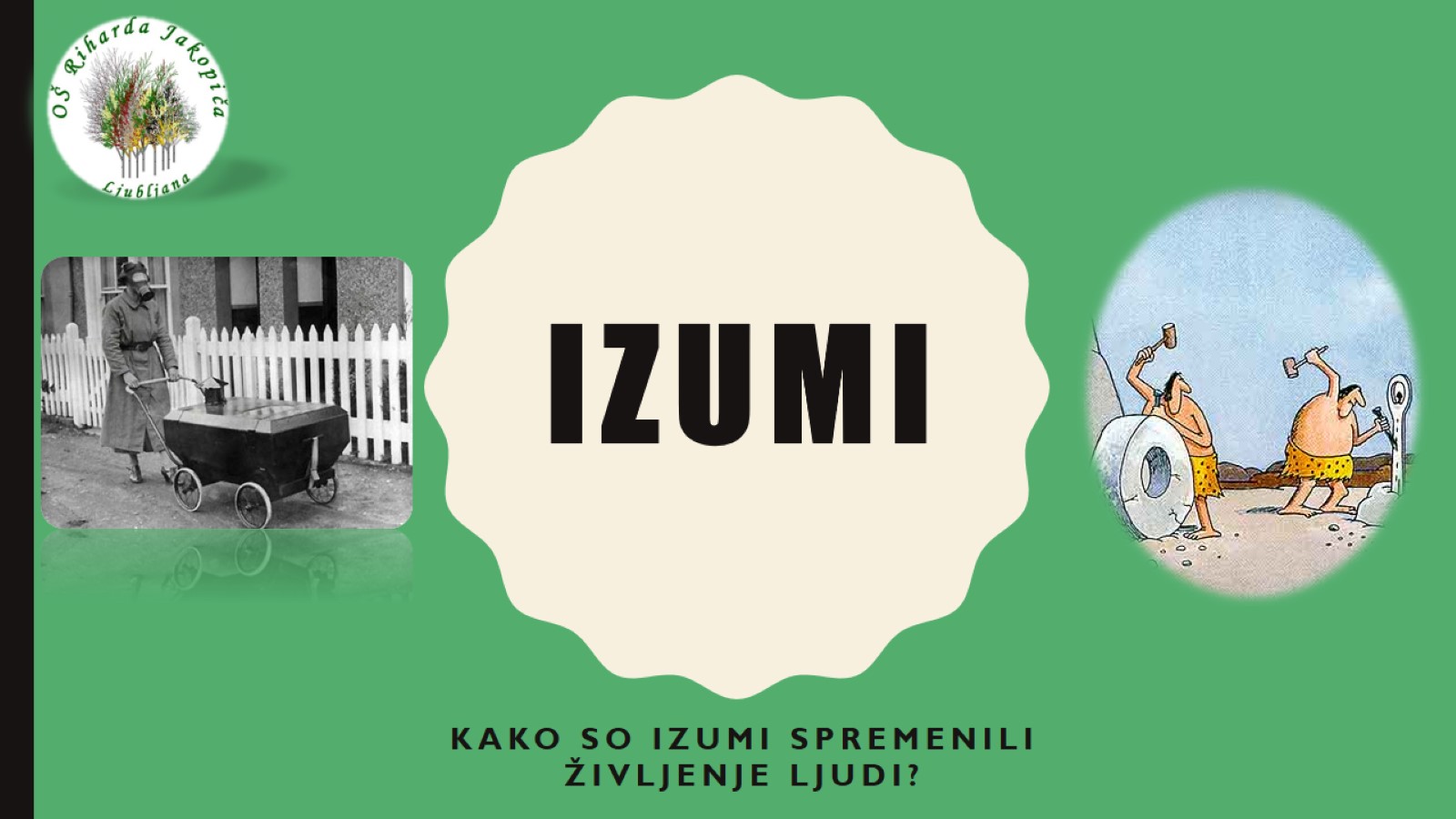 IZUMI
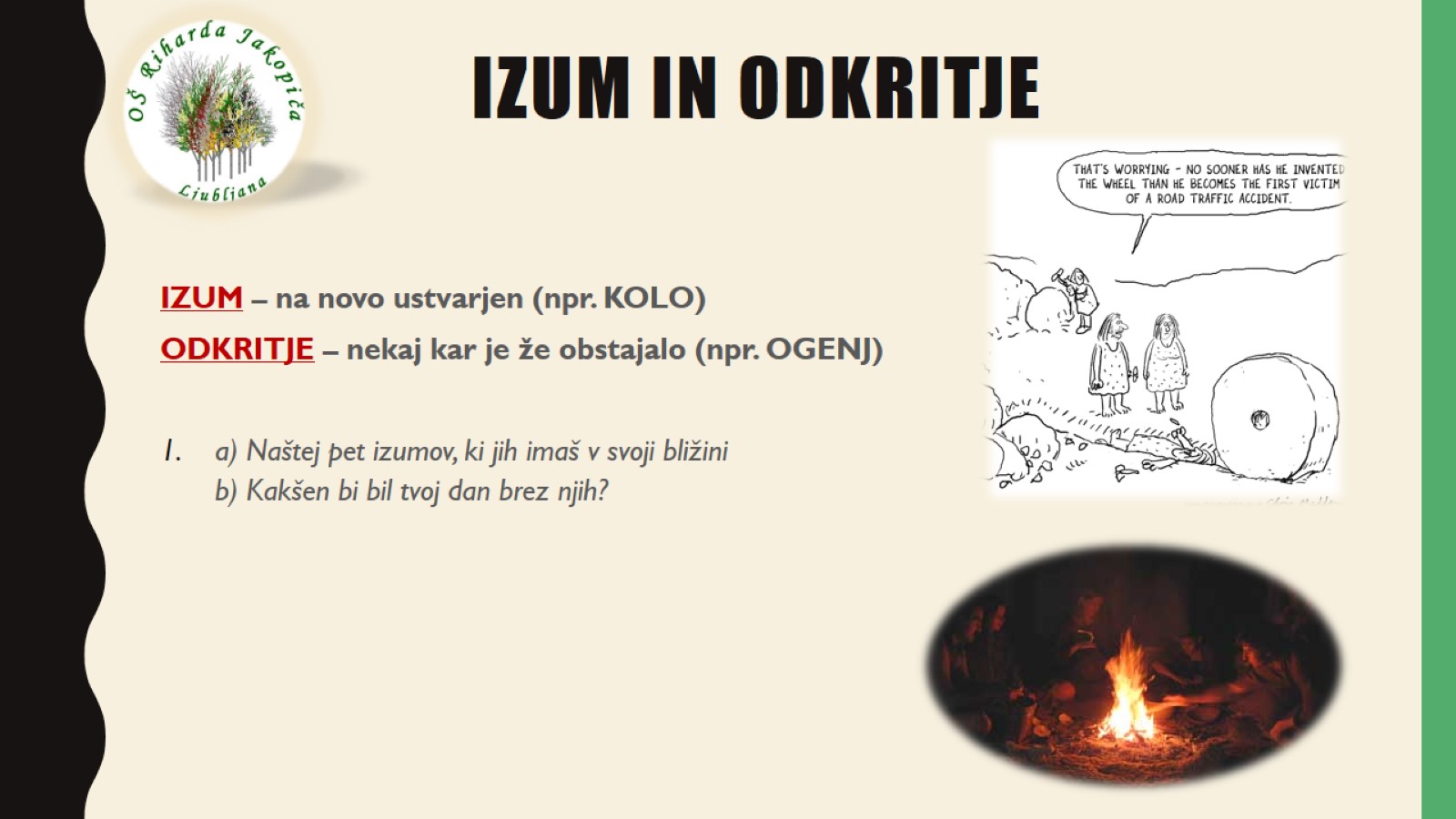 IZUM IN ODKRITJE
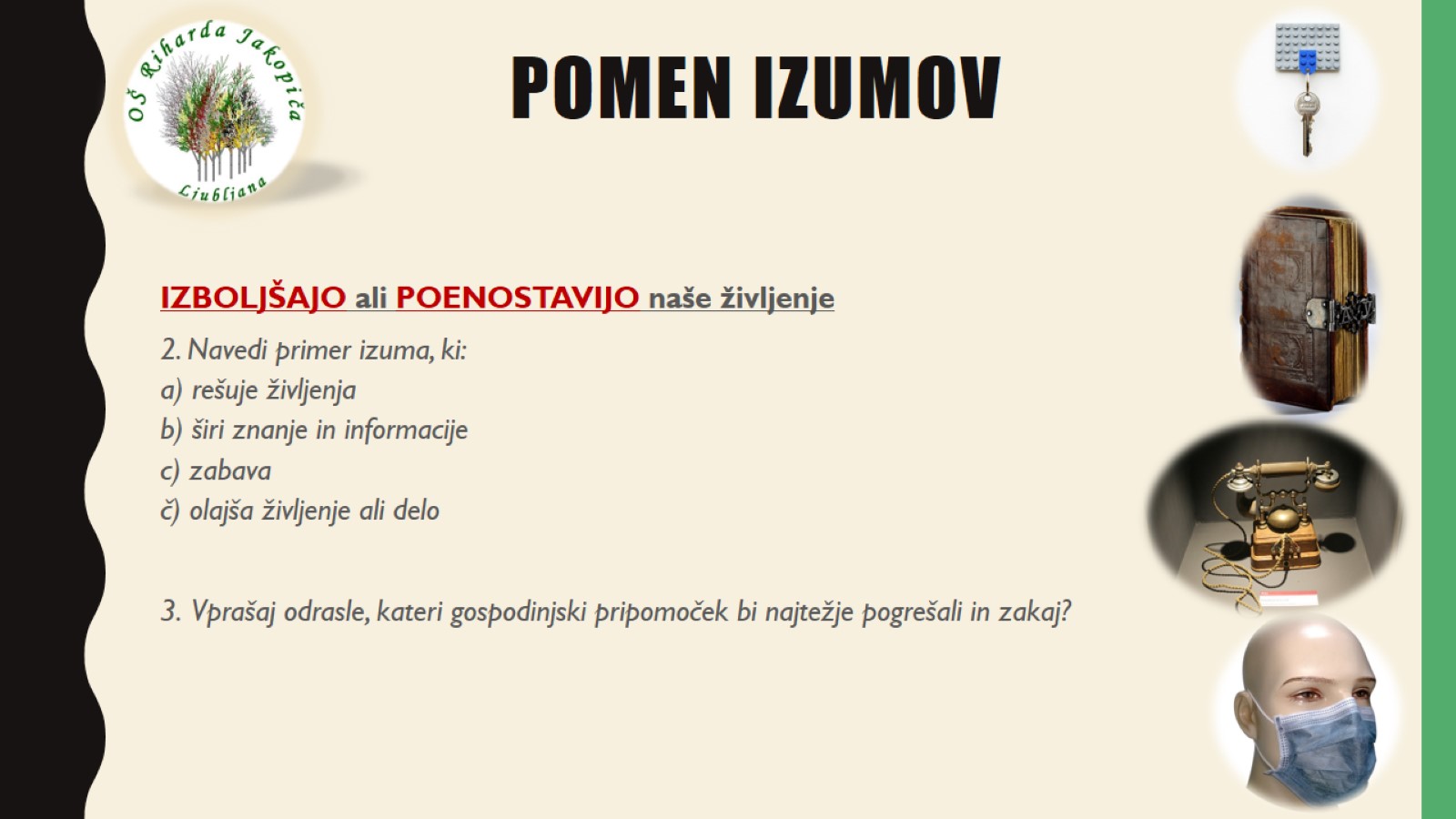 POMEN IZUMOV
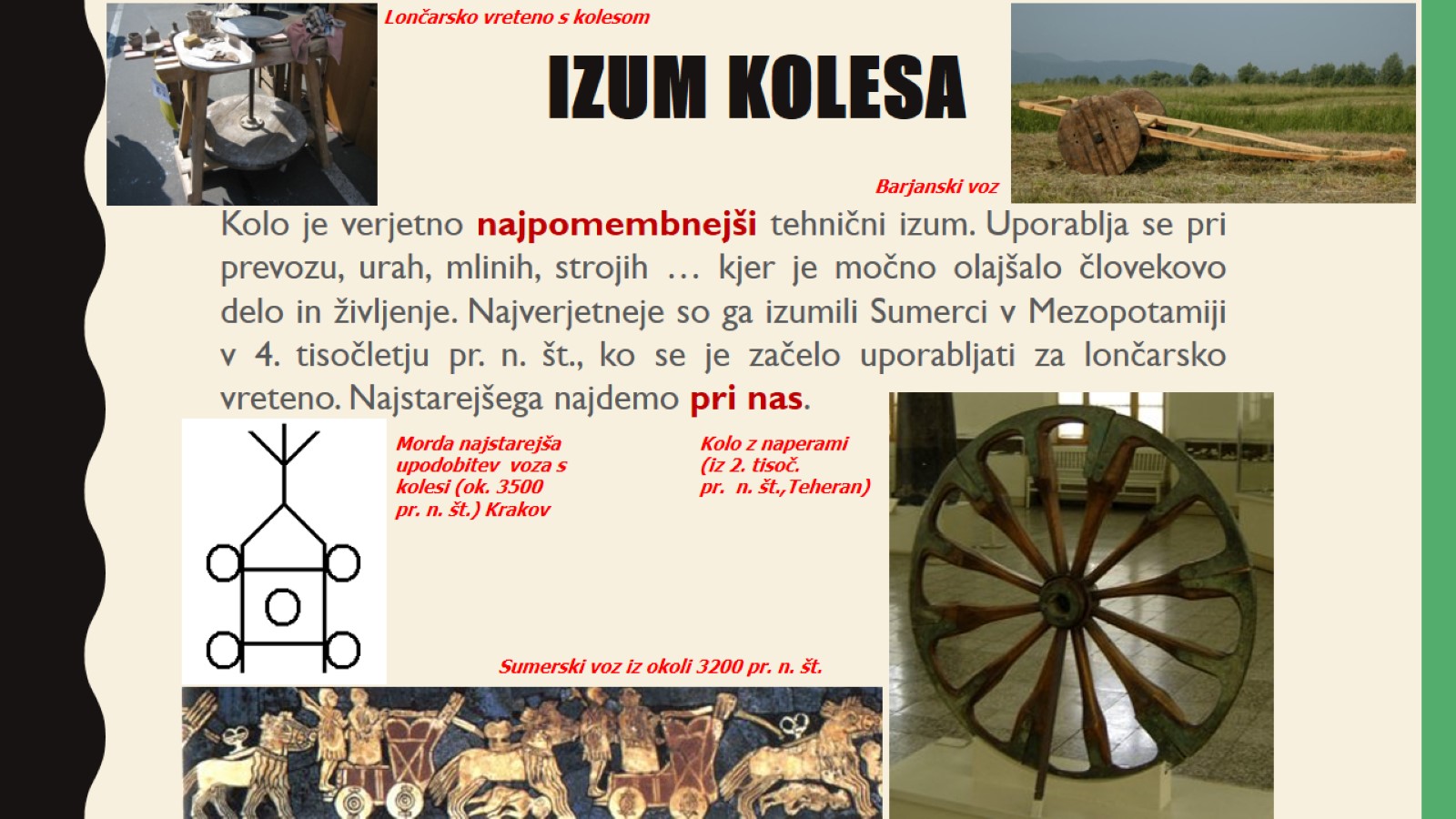 IZUM KOLESA
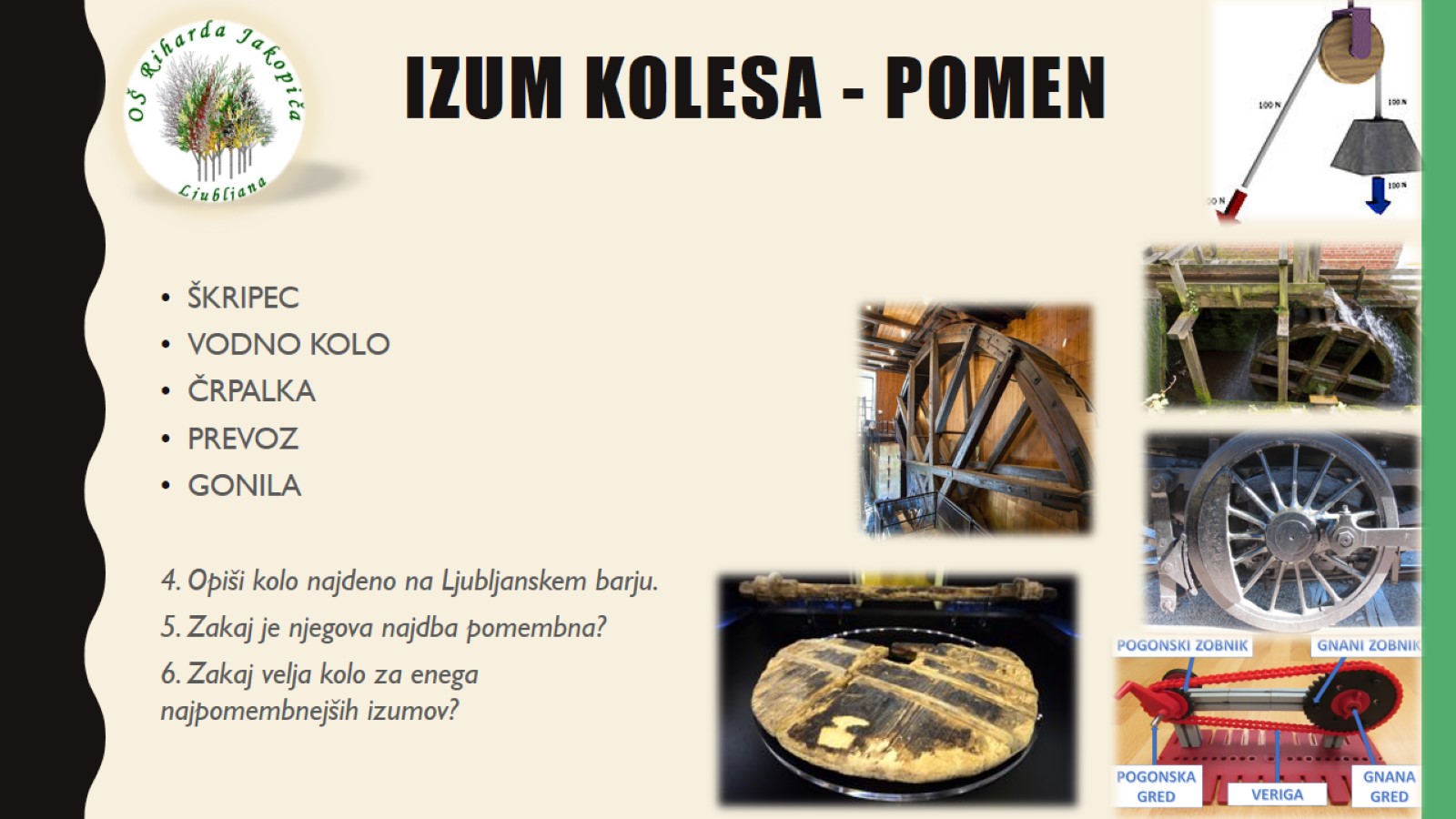 IZUM KOLESA - POMEN
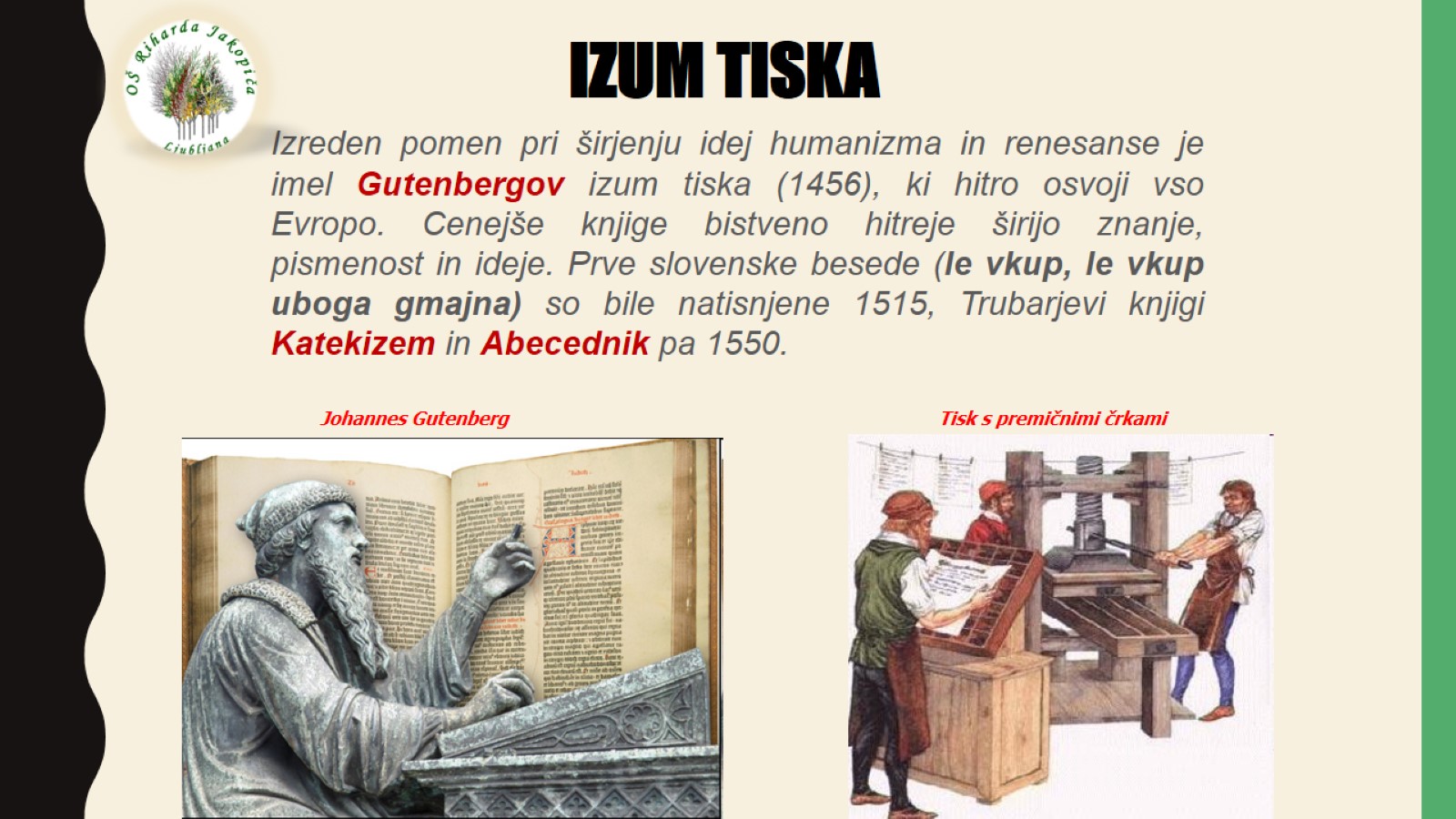 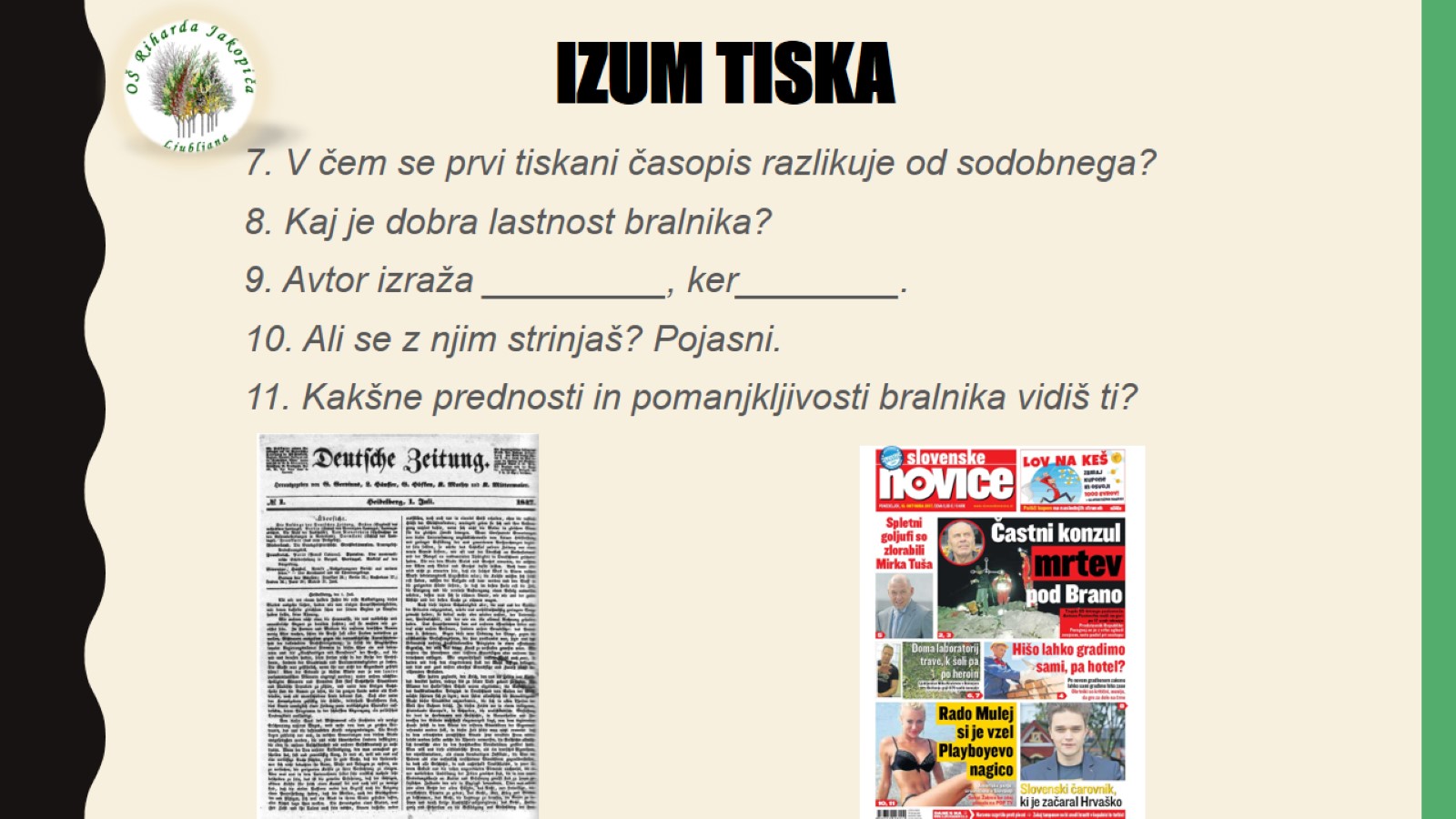 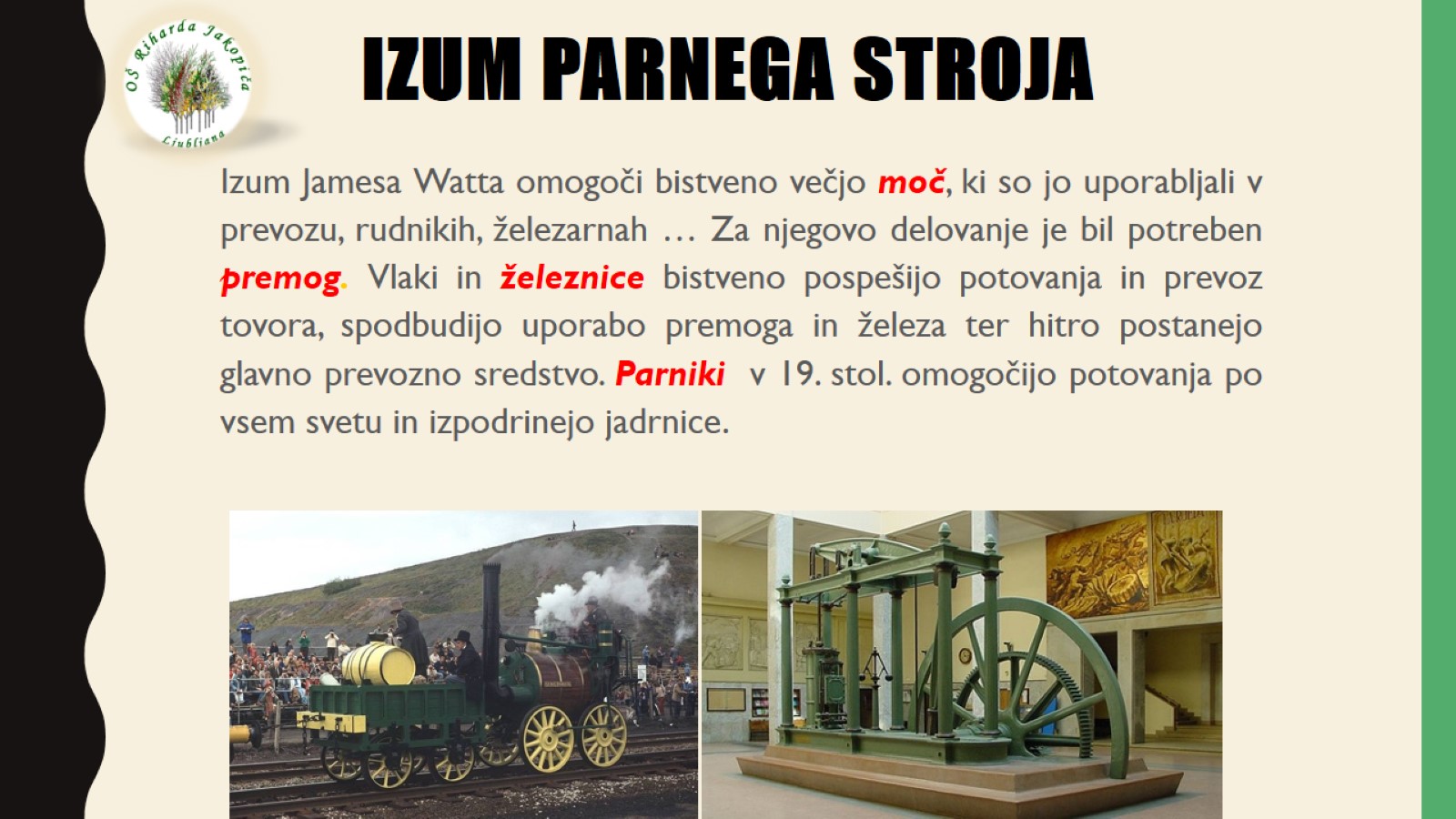 IZUM PARNEGA STROJA
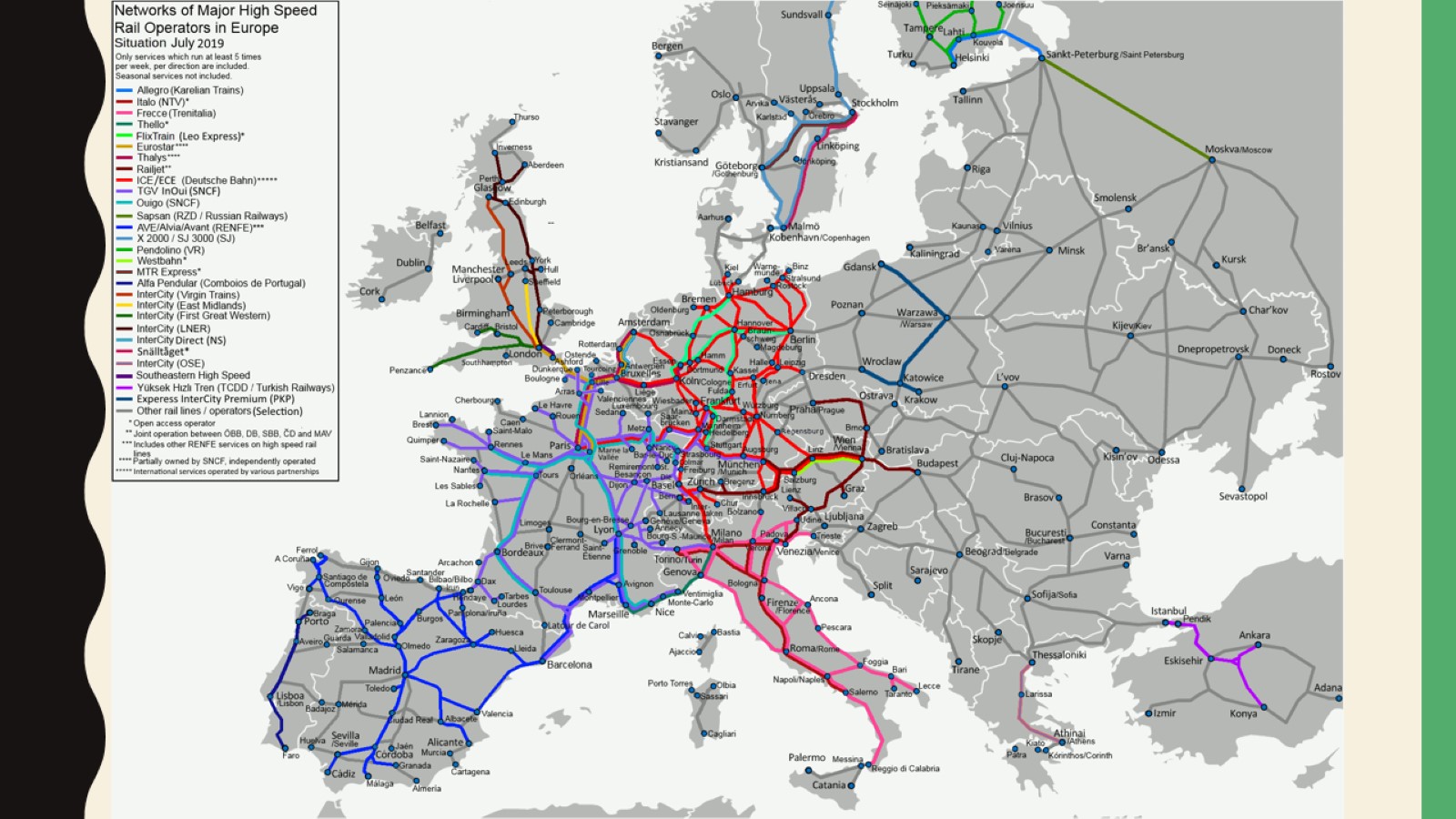 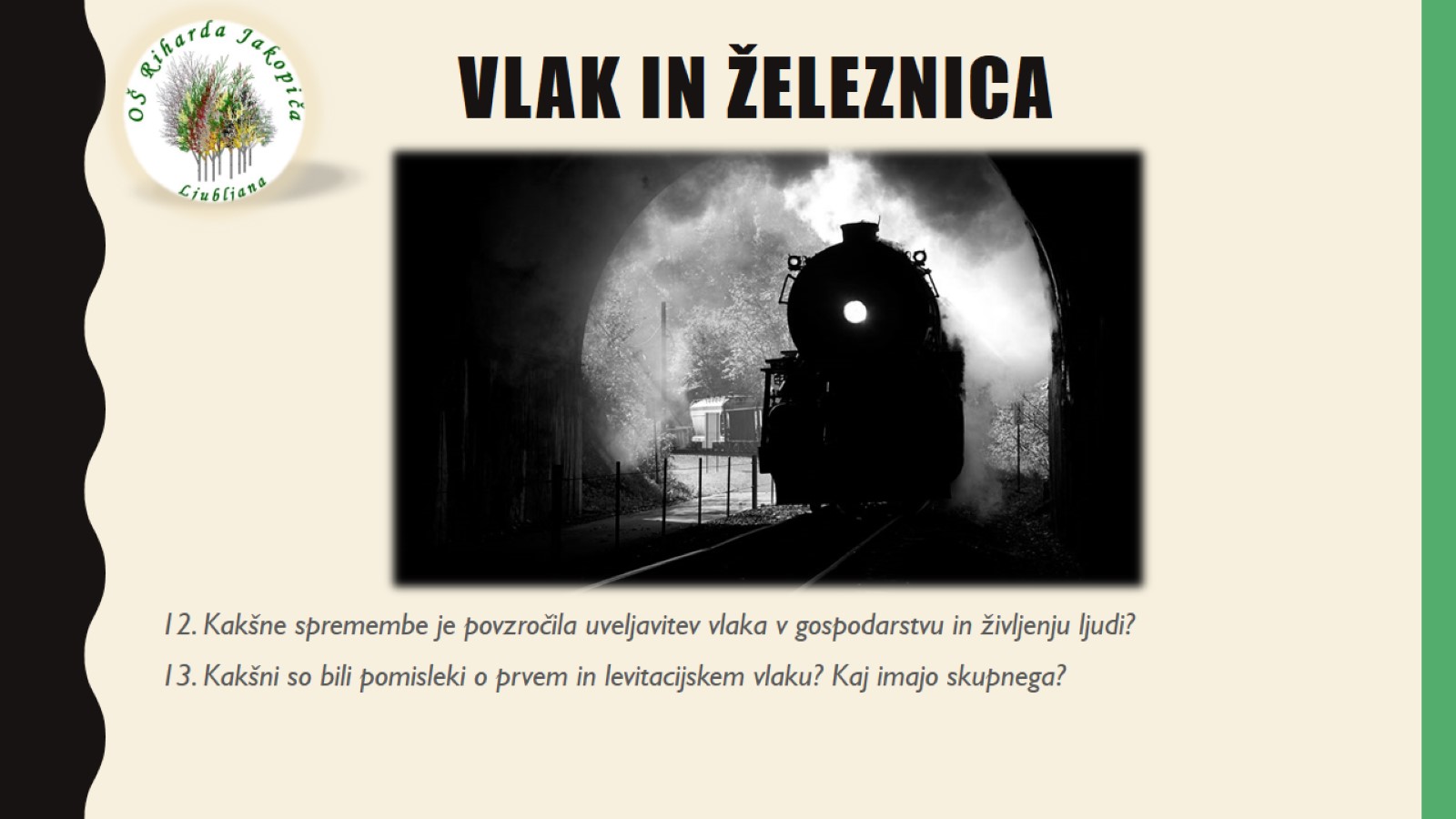 Vlak in železnica
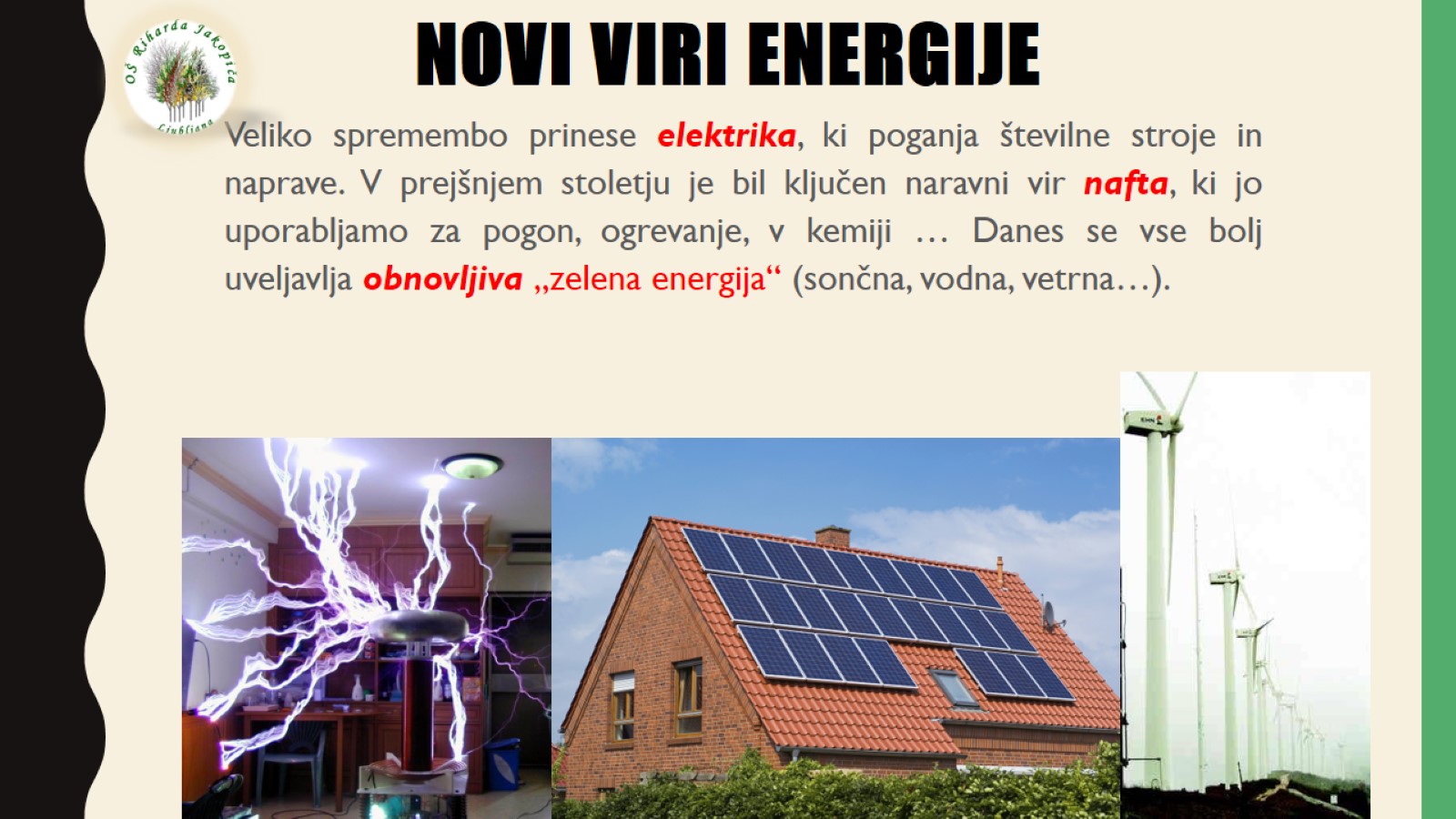 NOVI VIRI ENERGIJE
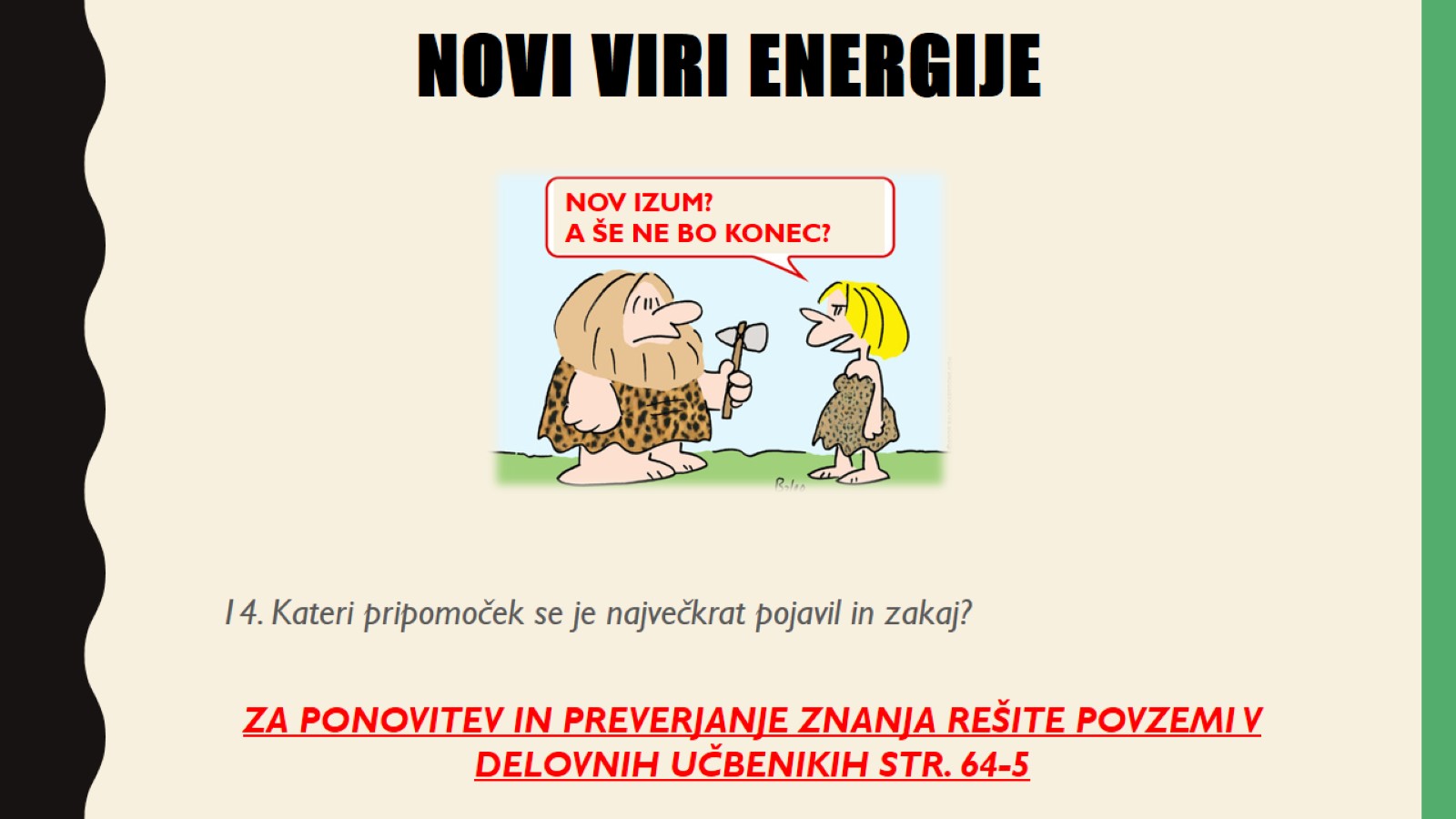 NOVI VIRI ENERGIJE